Reason vs. Emotion
Reason vs. Emotion
A good start for any new topic can be a video:
http://www.youtube.com/watch?v=qSZDUt2uE6c&feature=related 
Then a good discussion about it.
What do you think when you meet these persons?
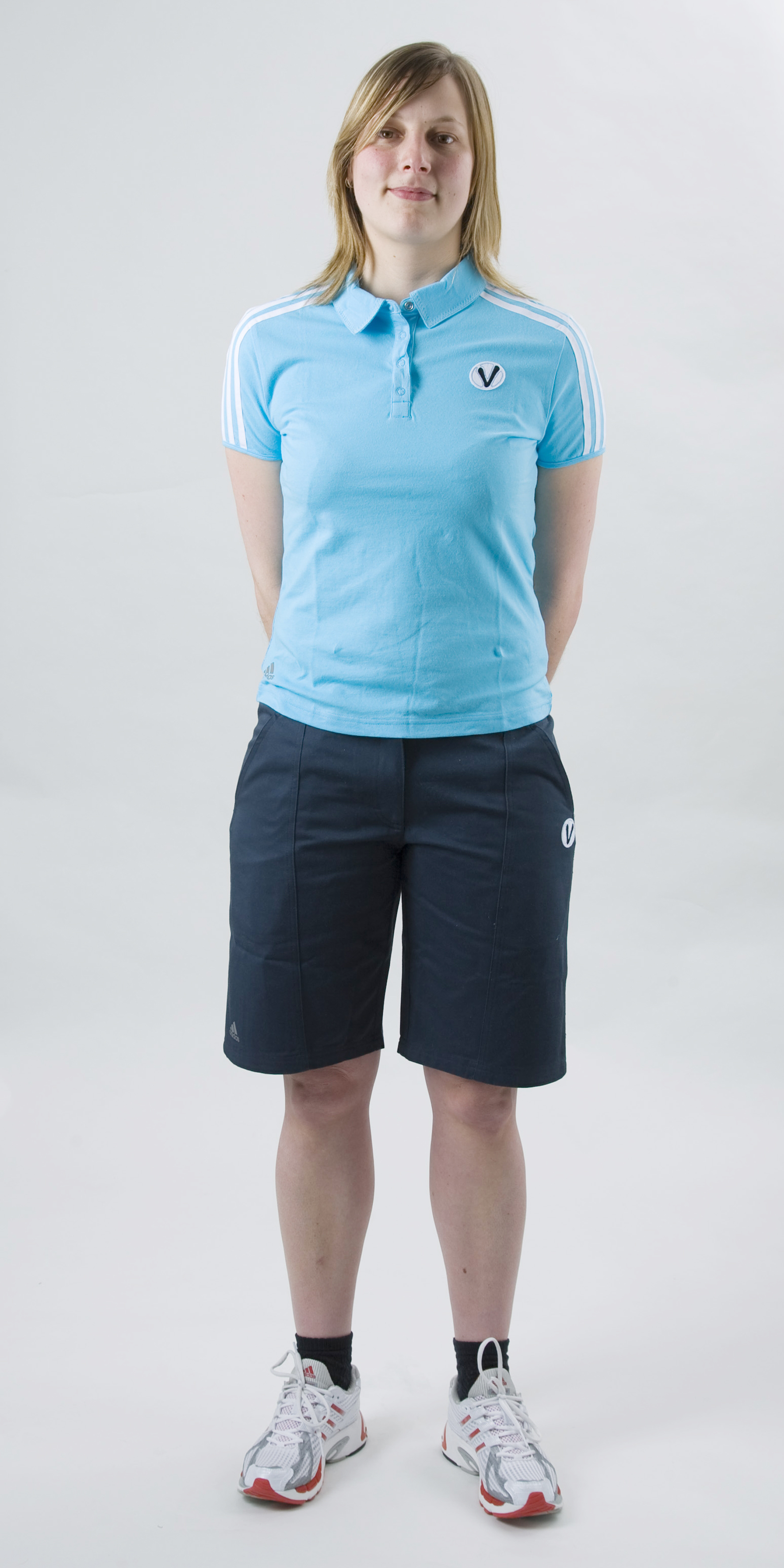 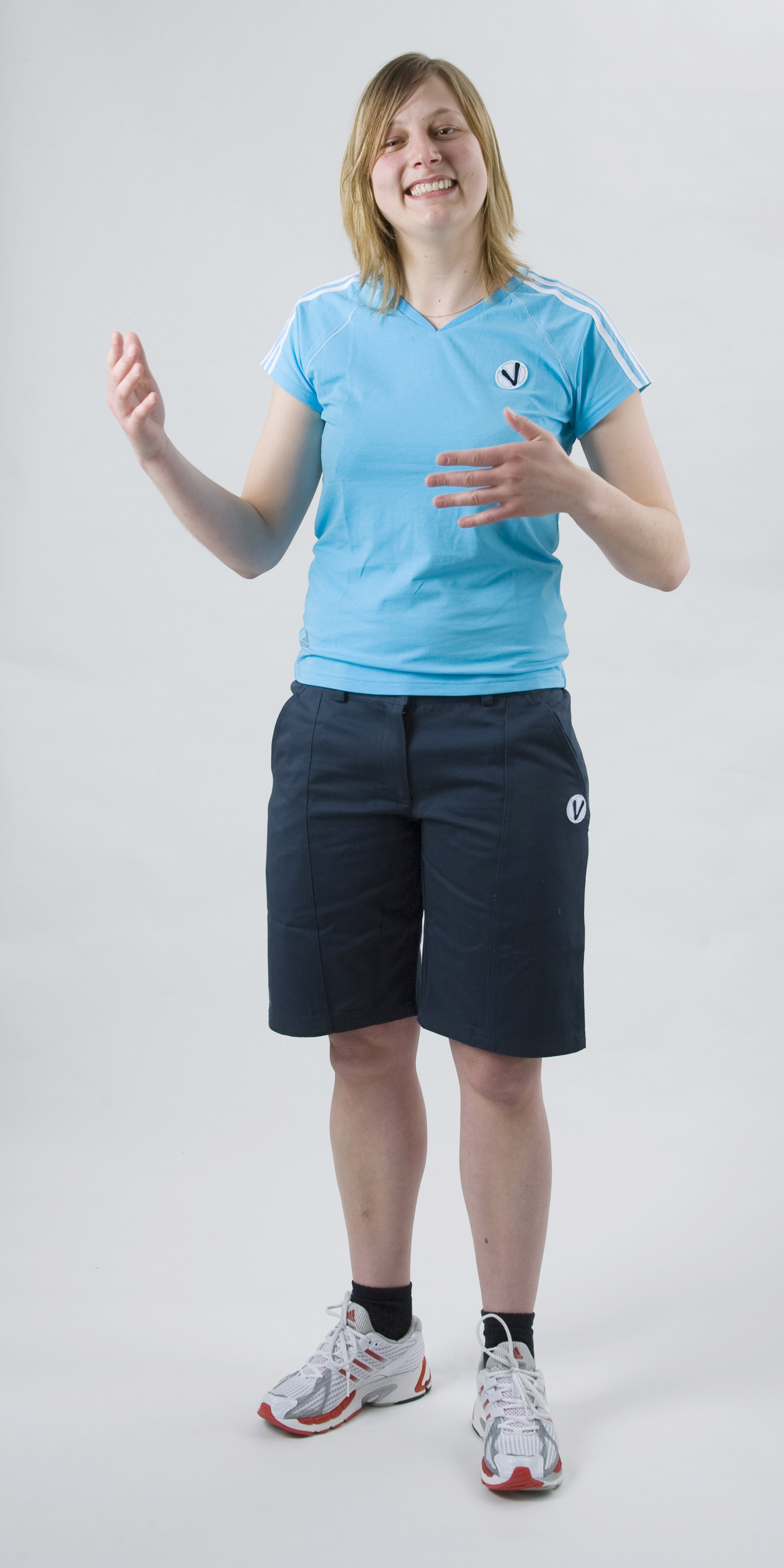 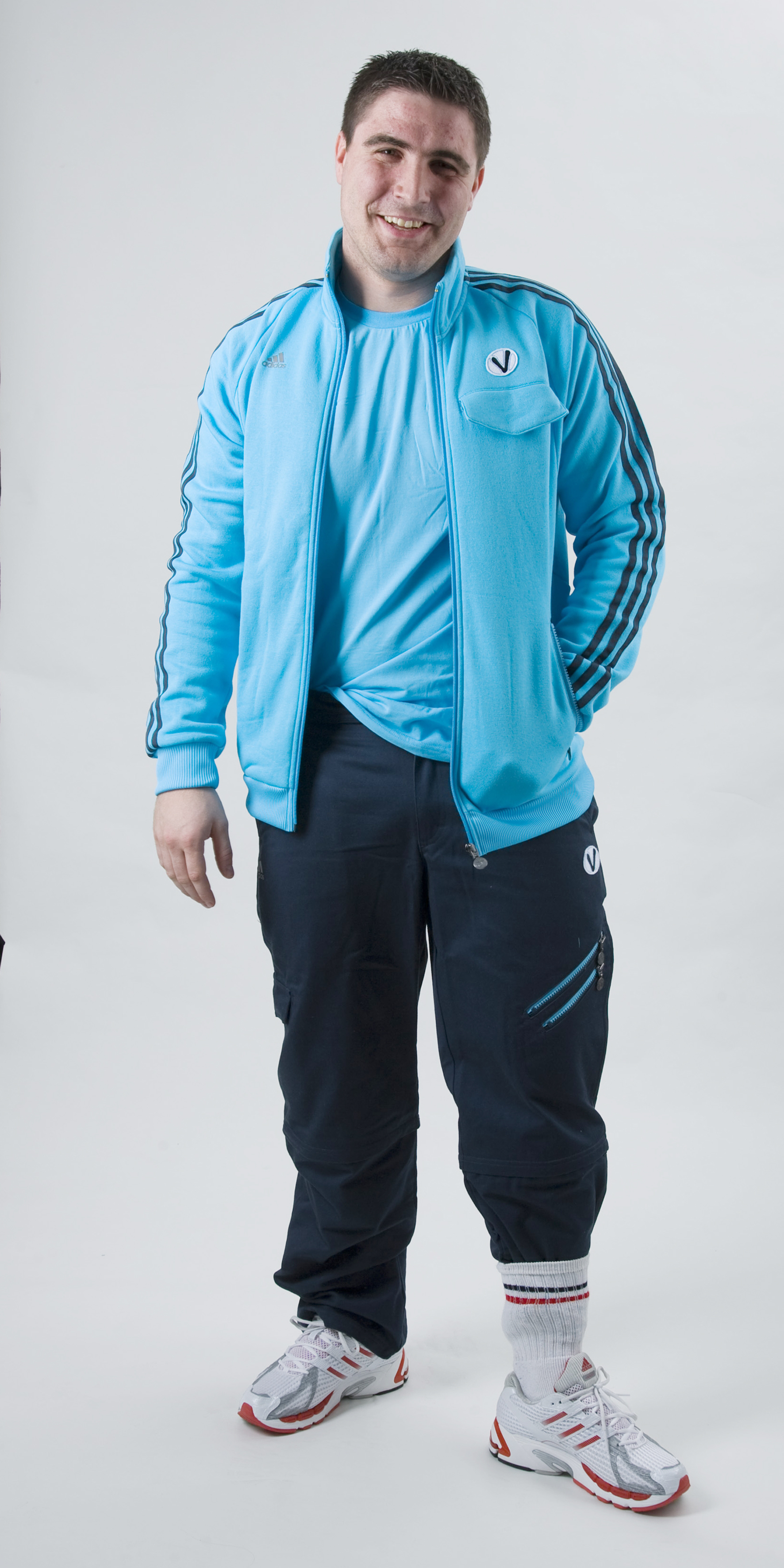 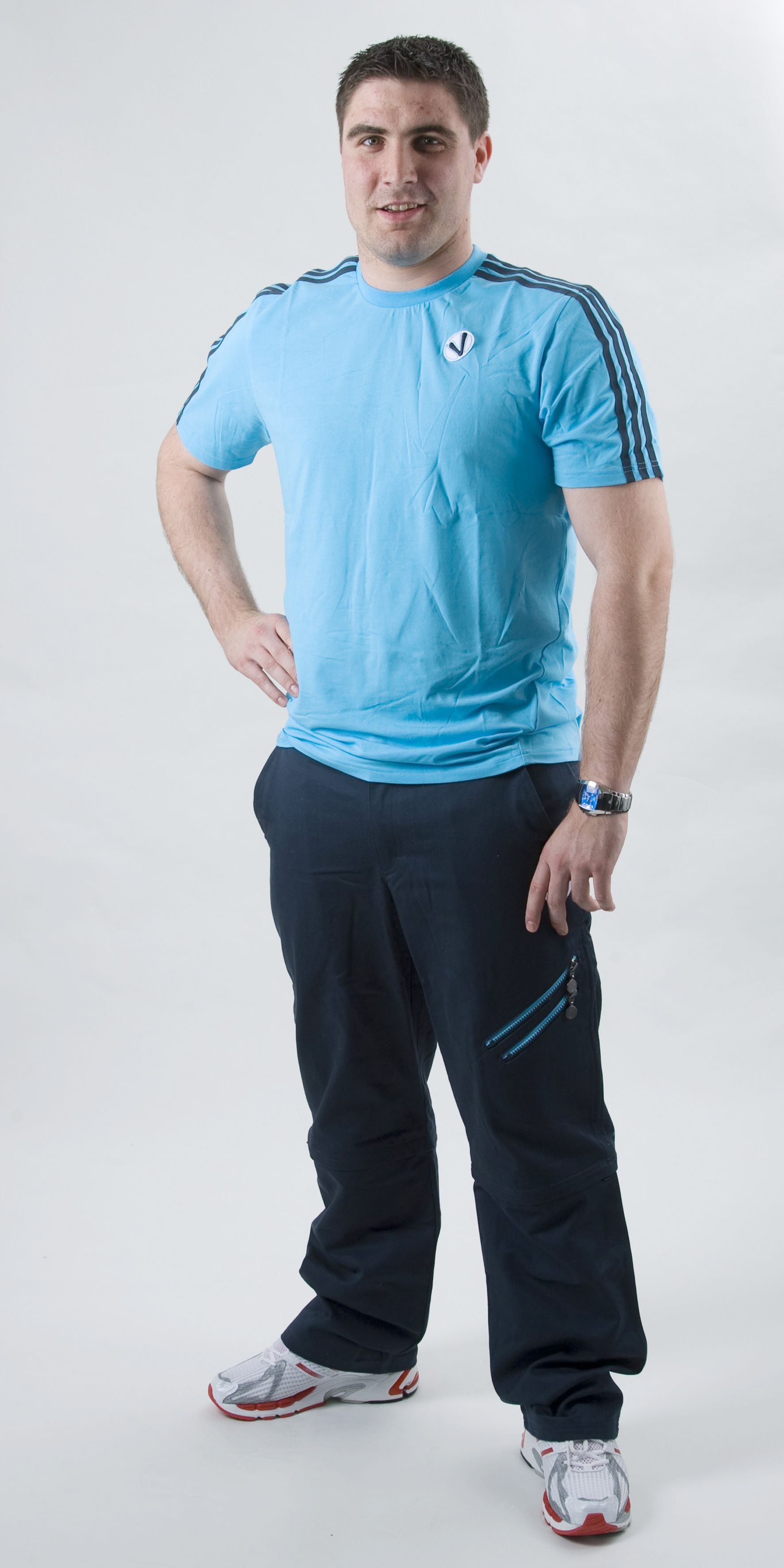 7%
55%
38%
3 to 5 seconds to judge!
12.01.2016
Are emotions universal?
6 types of emotions seem to be universal
http://www.myvideo.ch/watch/1290607
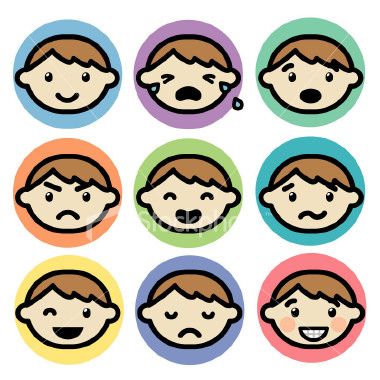 Is pain cultural?
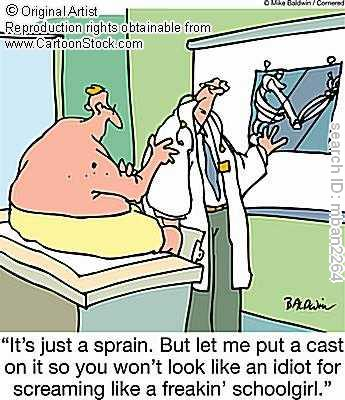 Why do we laugh? http://www.youtube.com/watch?v=hz65AOjabtM 
Germany http://www.dailymotion.com/video/x99eth_calcetto-con-dolore_sport 
Italy http://www.youtube.com/watch?v=xpEWzkM228w
Boys don’t cry
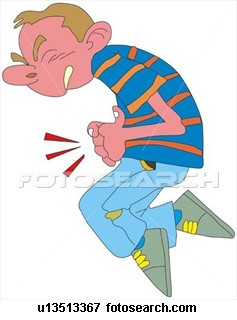 Pain
NGO: Douleurs sans frontières (www.douleurs.org)
http://www.dailymotion.com/video/x7ecur_arretons-la-douleur-stop-the-pain_creation
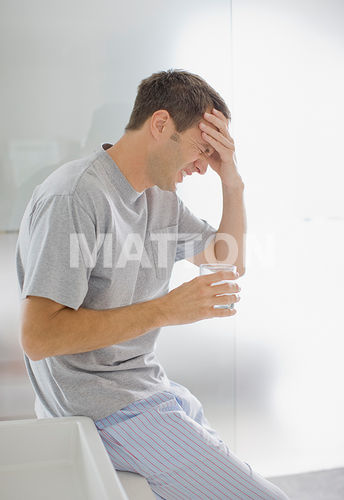 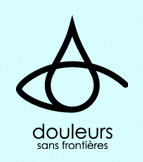 Reason
Deductive reasoning
Inductive reasoning
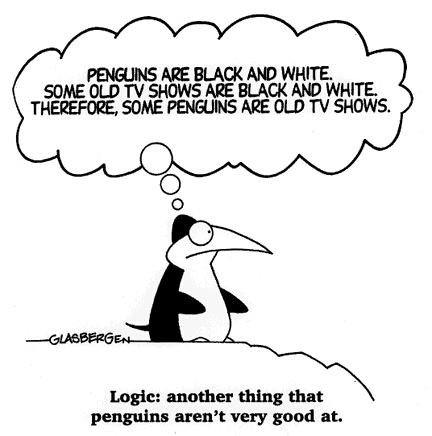 It is a form of reasoning that moves from the general to the particular.
Syllogisms
Venn diagrams
It is a form of reasoning that goes from the particular to the general.
Generalisation
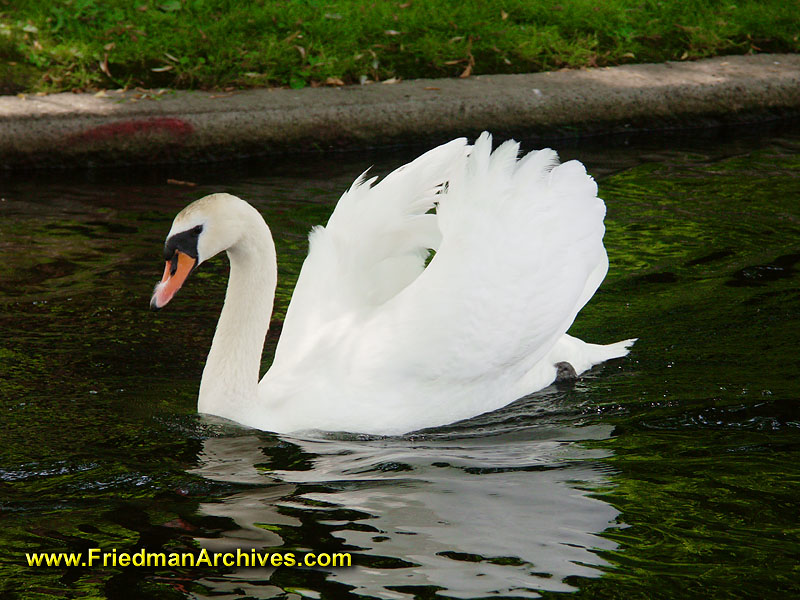 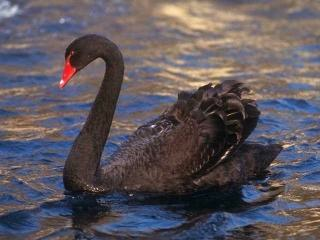 Is Reason always the right answer?
Mr. Spock is the symbole of Logic. http://www.youtube.com/watch?v=y4MupRIpdgQ
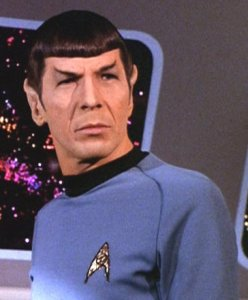 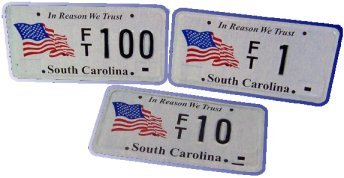 Fallacies in reasoning
Then… Is it Faith?
http://fora.tv/2007/07/04/Clash_Between_Faith_and_Reason#fullprogram
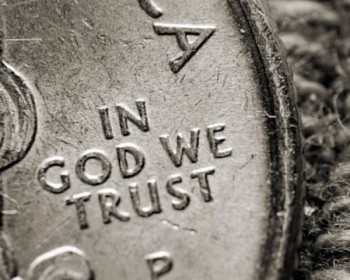 Relation between Reason and Emotion
EMOTION
REASON
Furious
Getting annoyed
Solving a    maths problem
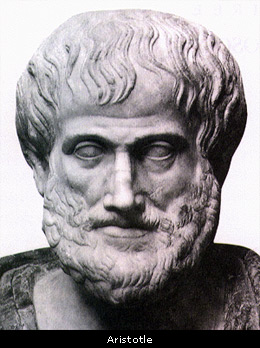 Anyone can be angry – that is easy. But to be angry with the right person to the right degree, at the right time, for the right purpose and in the right way – that is not easy. (Aristotle)
Intuition
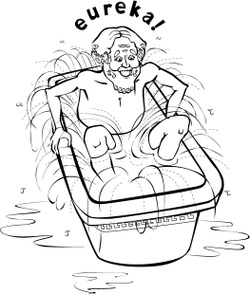 Core intuitions (our most fundamental intuitions about life, the universe and everything)
Subject-specific intuitions (intuitions we have in various AOK such as sciences and ethics)
Social intuitions (intuitions about people)
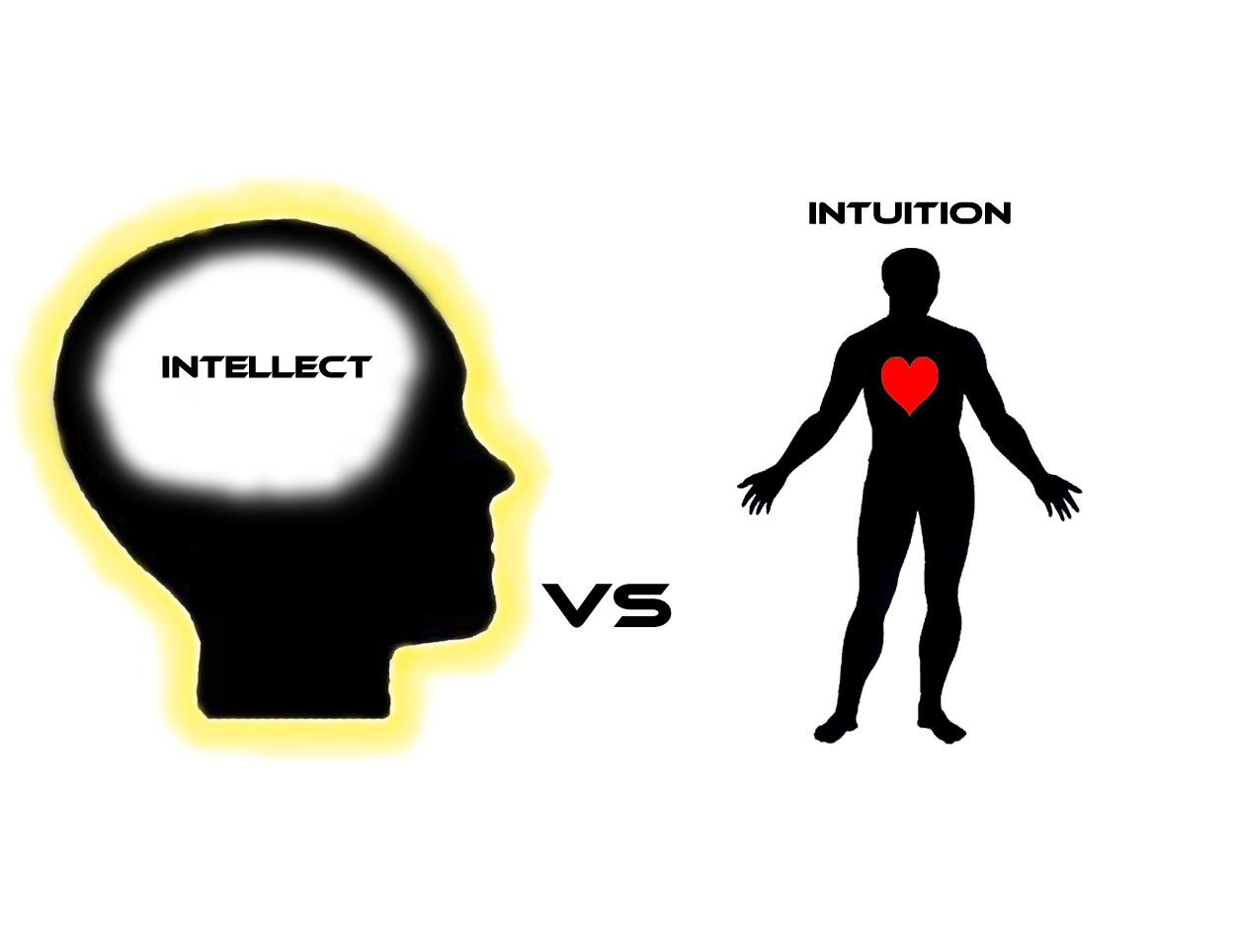 Intuition
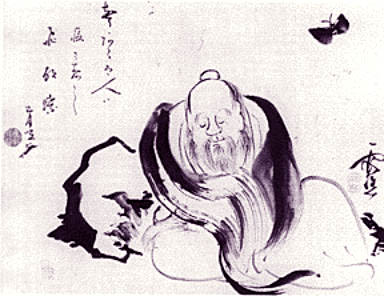 Once Zhuang Zhou dreamed he was a butterfly, a fluttering butterfly. What fun he had, doing as he pleased! He did not know he was Zhou. Suddenly he woke up and found himself to be Zhou. He did not know whether Zhou had dreamed he was a butterfly or a butterfly had dreamed he was Zhou. Between Zhou and the butterfly there must be some distinction. This is what is meant by the transformation of things. One night, Zhuangzi dreamed of being a butterfly — a happy butterfly, showing off and doing things as he pleased, unaware of being Zhuangzi. Suddenly he awoke, drowsily, Zhuangzi again. And he could not tell whether it was Zhuangzi who had dreamt the butterfly or the butterfly dreaming Zhuangzi. But there must be some difference between them! This is called 'the transformation of things'. (Zhuangzi, End of Chapter 2)
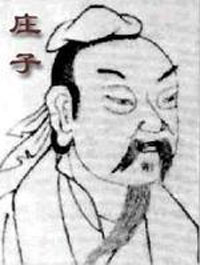 Albert Einstein said:
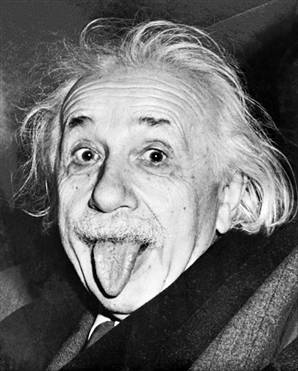 It is better for people to be like the beasts...they should be more intuitive; they should not be too conscious of what they are doing while they are doing it.
Intuition
For fifteen days I strove to prove that there could not be any functions like those that I have since called Fuchsian functions. I was then very ignorant; every day I seated myself at my work table, stayed an hour or two, tried a great number of combinations and reached no results. One evening, contrary to my customs, I drank black coffee and could not sleep. Ideas crose in crowds; I felt them collide until pairs interlocked, so to speak, making a stable combination. By the next morning I had established the existence of a class of Fuchsian functions, those which come from the hypergeometric series; I only had to write out the results, which took but a few hours. (Henri Poincaré)
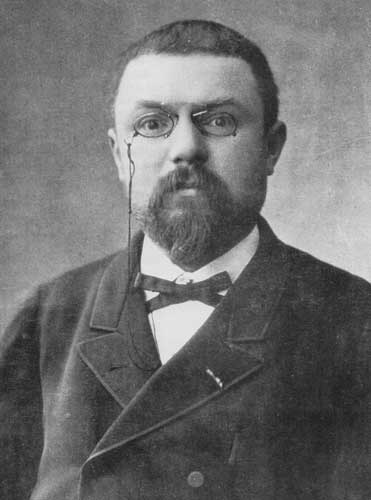 Think outside the box!
Connect these X in one line
X		   X	      X

X		   X	      X

X		   X	      X
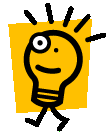 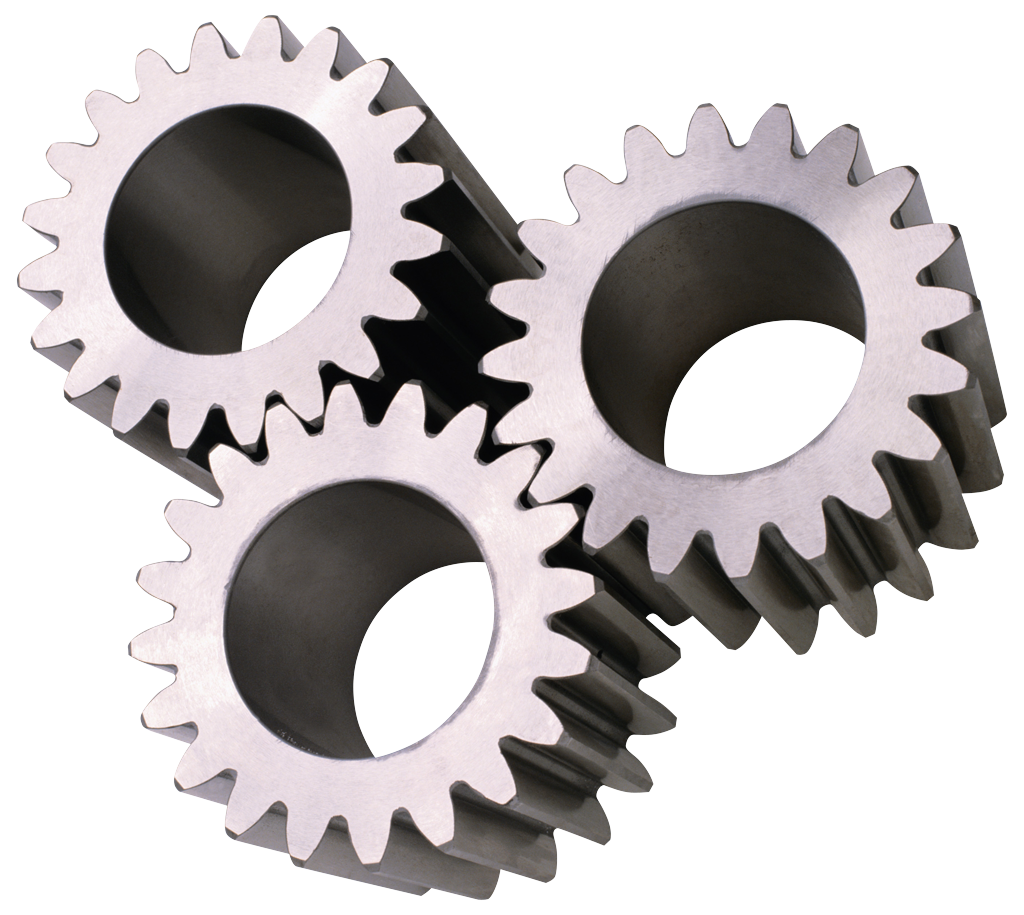 It does help a lot!
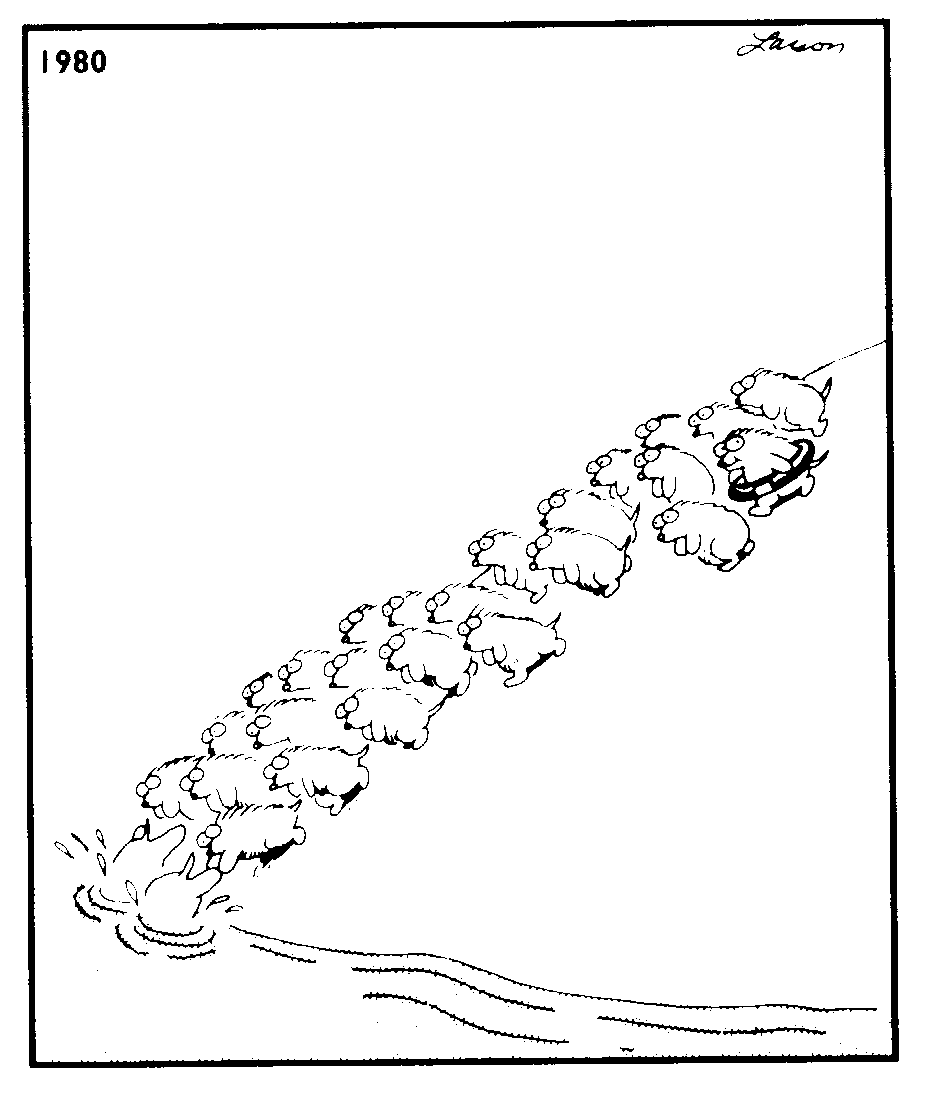 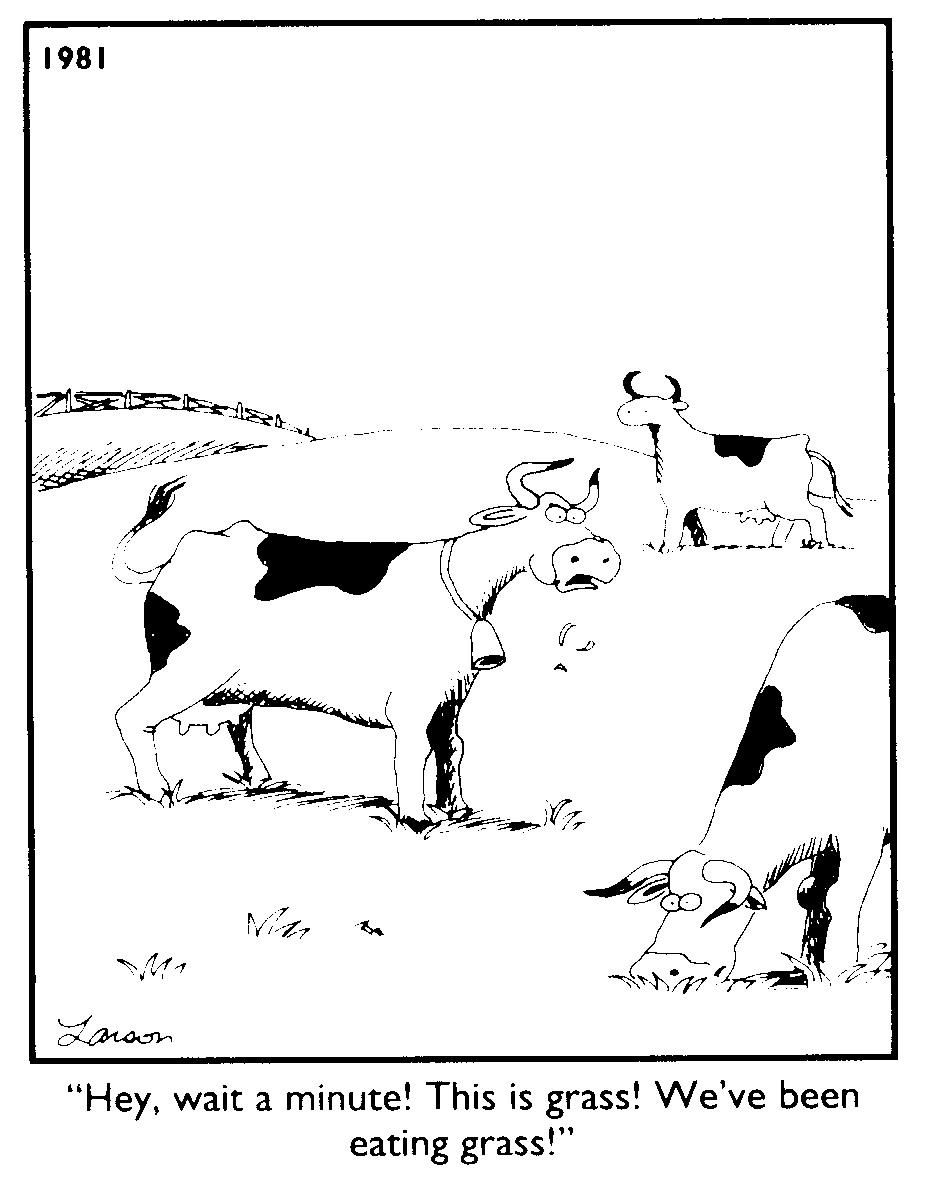 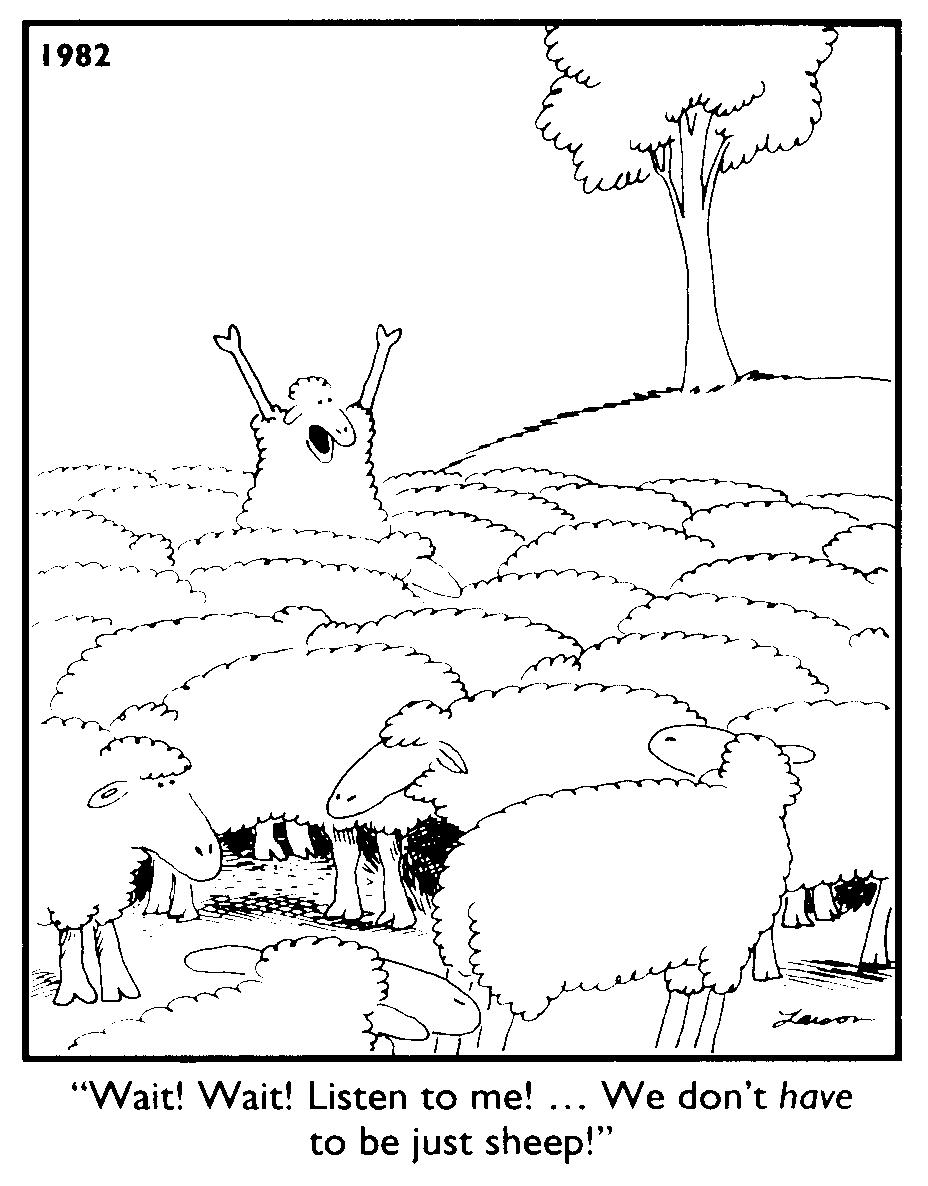 Any questions ?
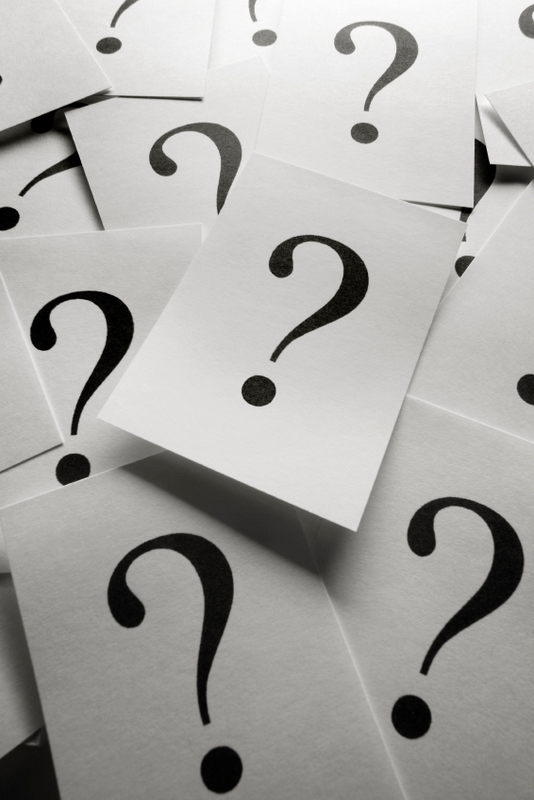